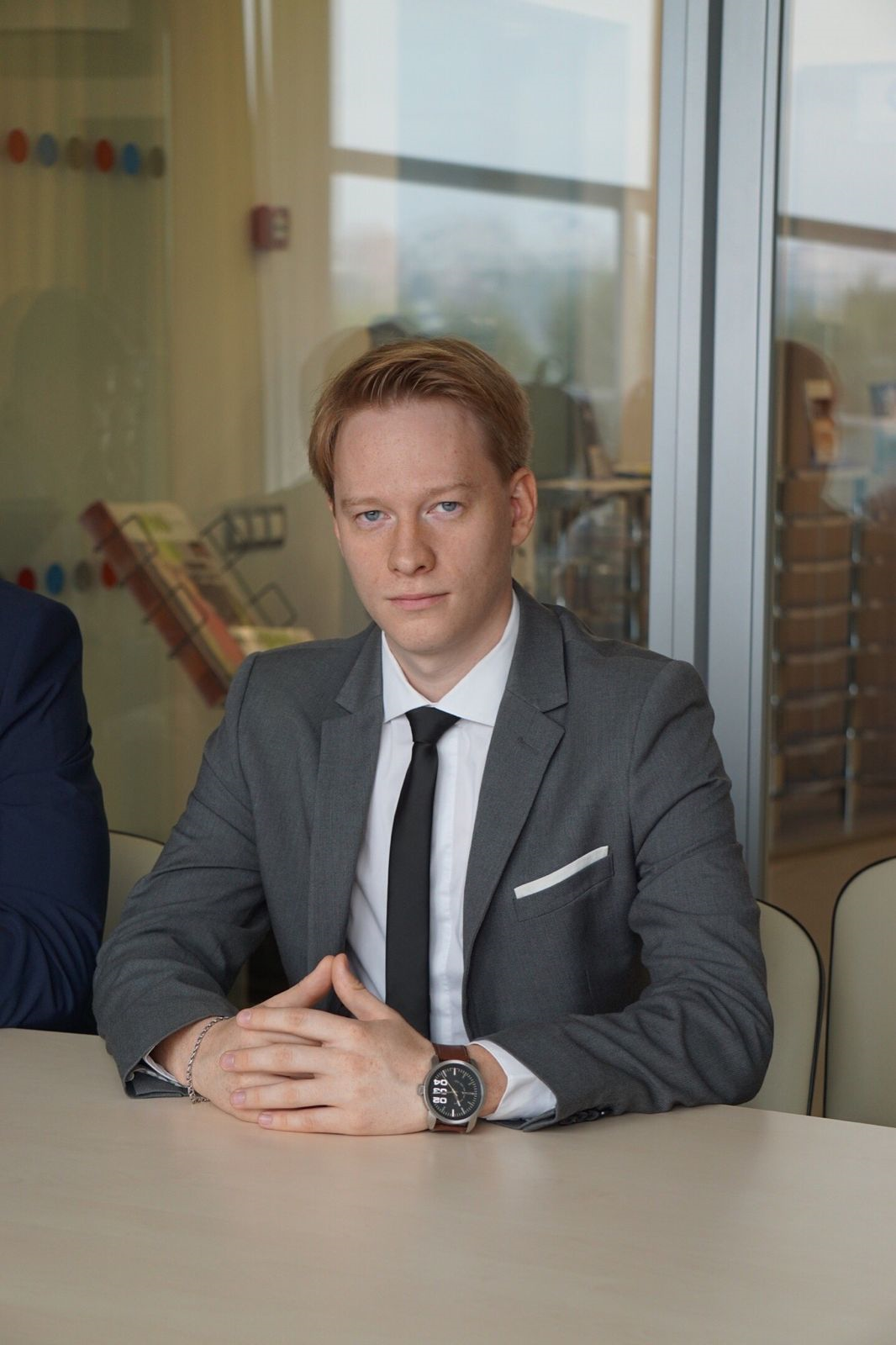 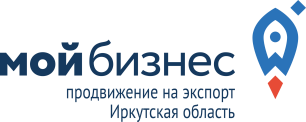 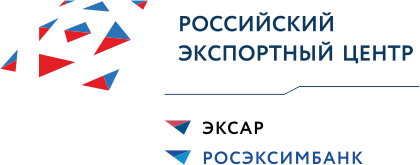 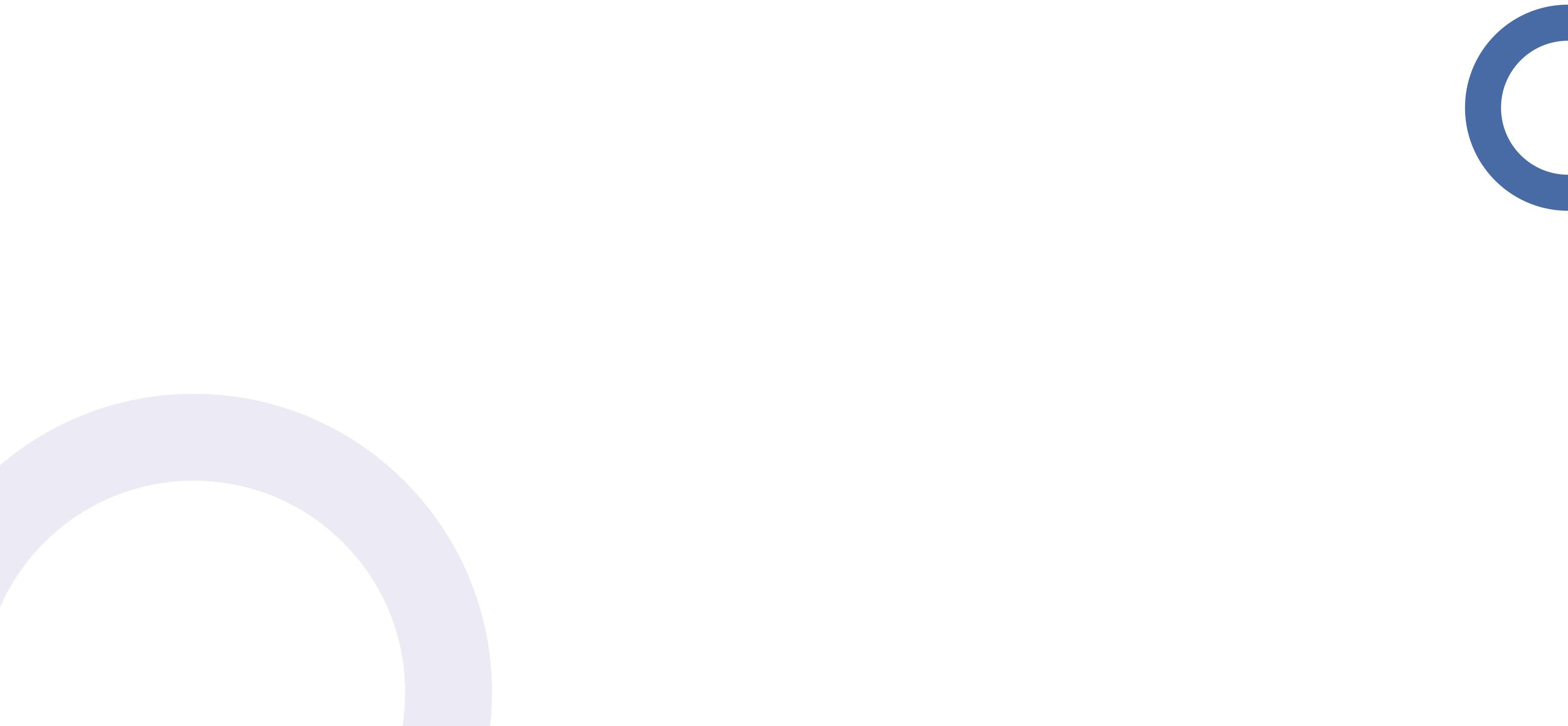 Получите бесплатные меры государственной поддержки:
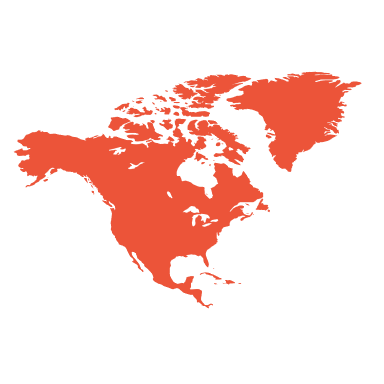 Сопровождение экспортного контракта
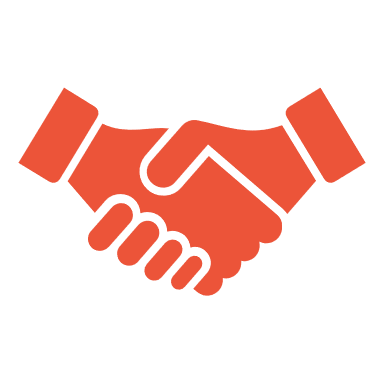 Участие в бизнес миссиях
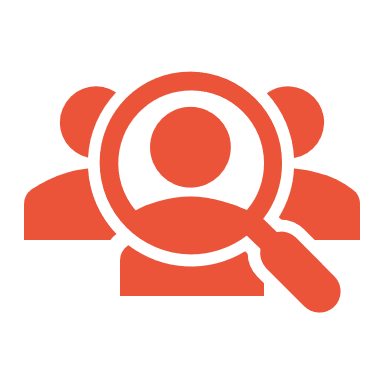 Поиск и подбор иностранного покупателя
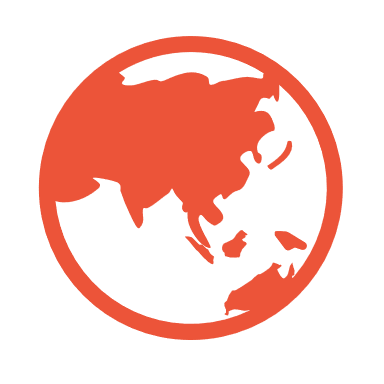 Размещение на международныхмаркетплейсах
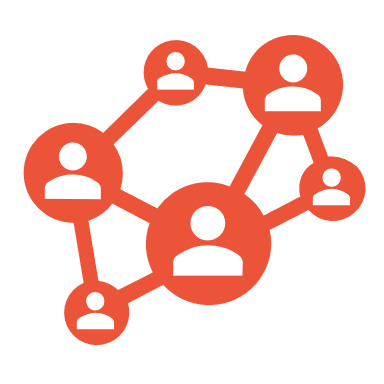 Участие в международныхвыставках
Образовательные программы:
Программа экспортных семинаров «Школа экспорта РЭЦ»
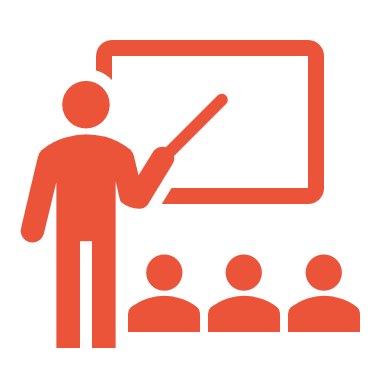 А так же на условиях софинансирования:
ПономаревДенис ЕвгеньевичРуководитель Центра поддержки экспорта Фонда «Мой бизнес»
Акселерационная программа«Экспортный форсаж»
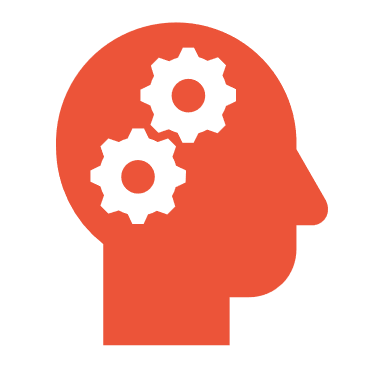 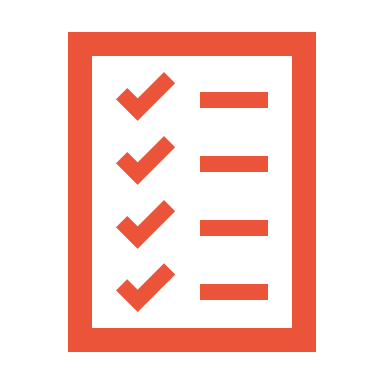 Сертификация
Контактные данные:
г. Иркутск, ул. Рабочая, 2А, каб. 130  Тел. (3952) 202-102 (доб.211)ponomarev@fondirk.ru
export38.com
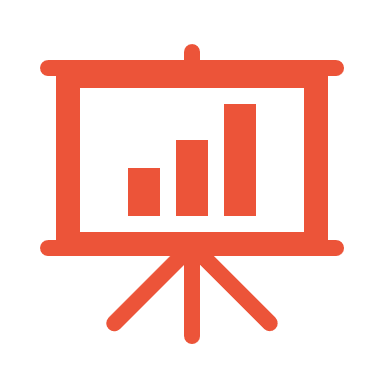 Маркетинговые исследования